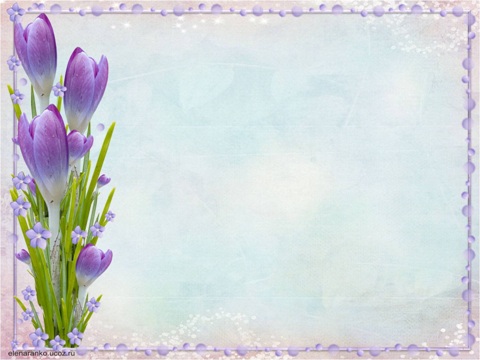 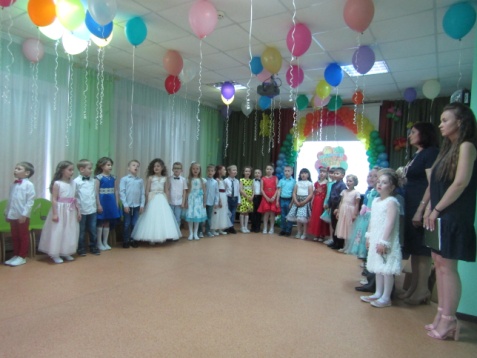 Выпуск 2018 год
Группа № 12
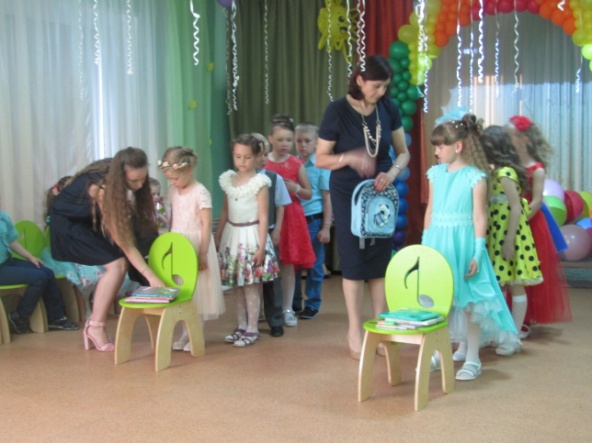 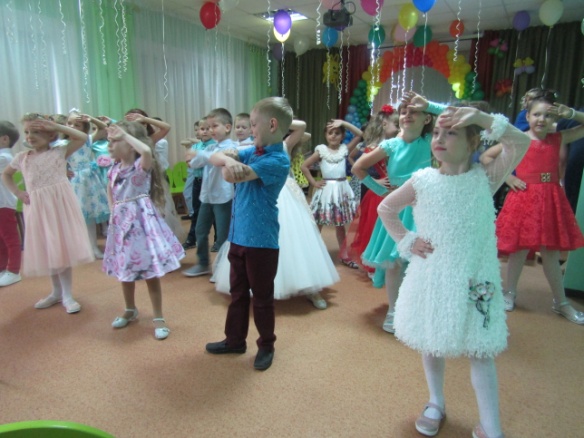 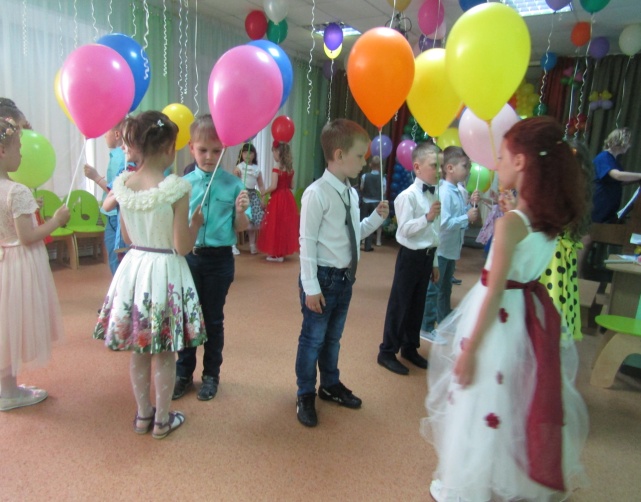 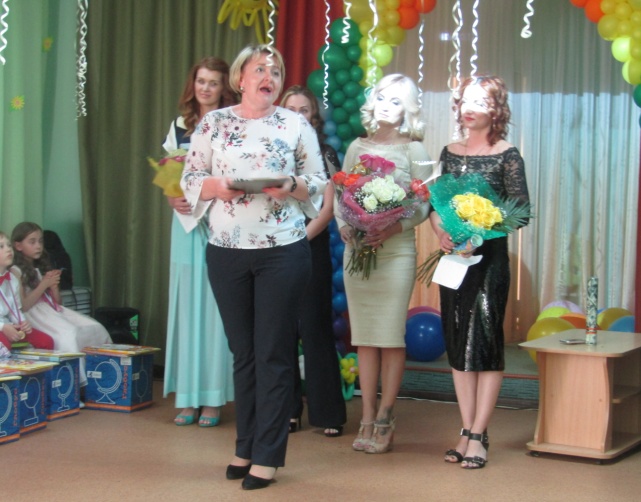 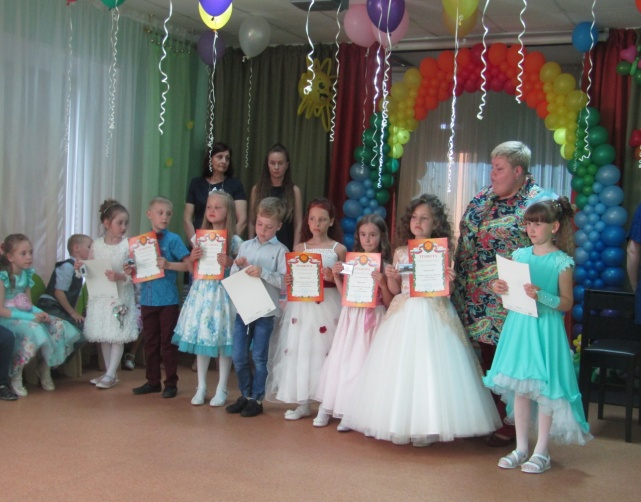